ГОСУДАРСТВЕННОЕ БЮДЖЕТНОЕ ОБРАЗОВАТЕЛЬНОЕ УЧРЕЖДЕНИЕ ГОРОДА СЕВАСТОПОЛЯ                                                                                          «СРЕДНЯЯ ОБЩЕОБРАЗОВАТЕЛЬНАЯ ШКОЛА № 14 ИМЕНИ И.С. ПЬЯНЗИНА»
Опасные обитатели Черного моря


                               Посохова Алина Игоревна
                                                           учитель начальных классов
Батискаф
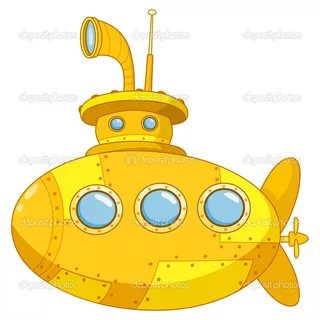 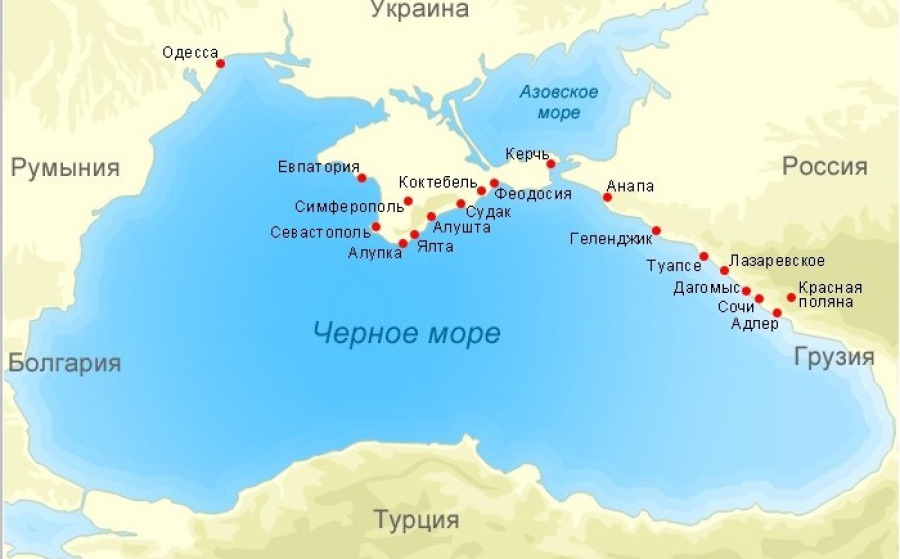 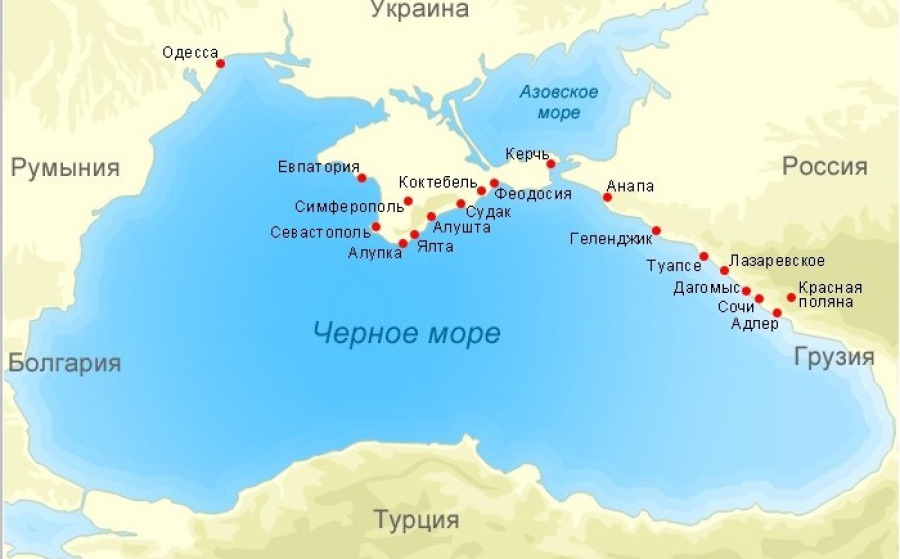 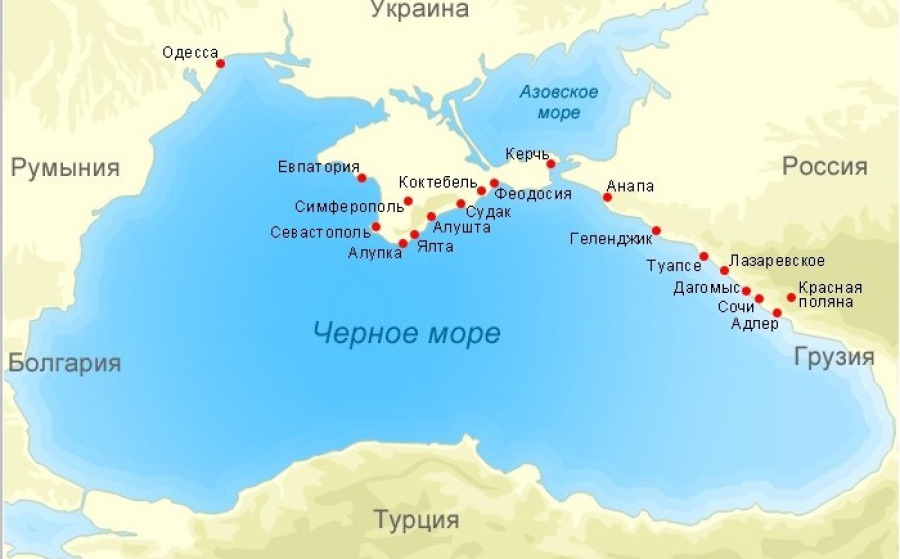 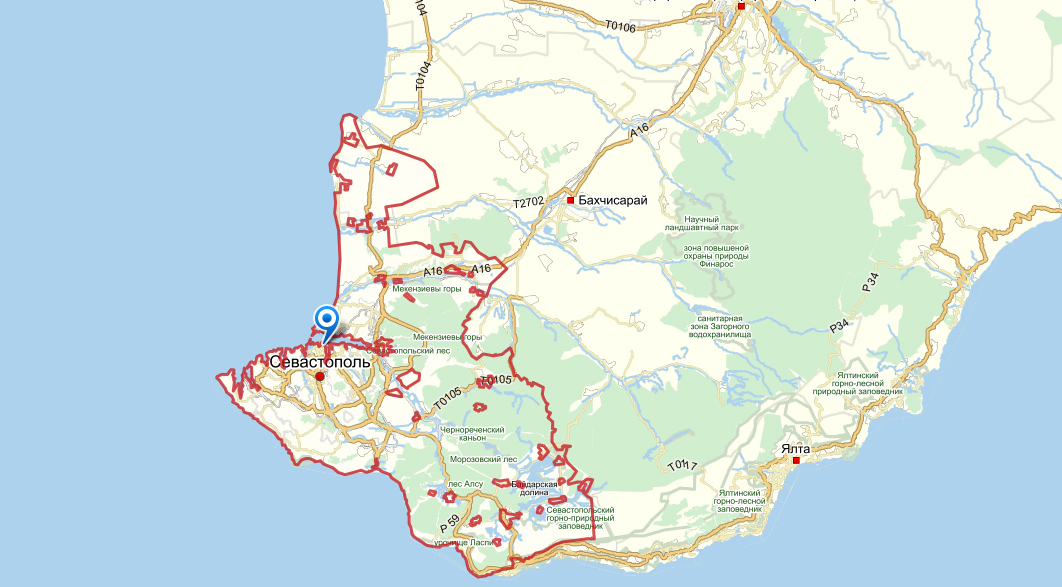 Глубины Черного моря
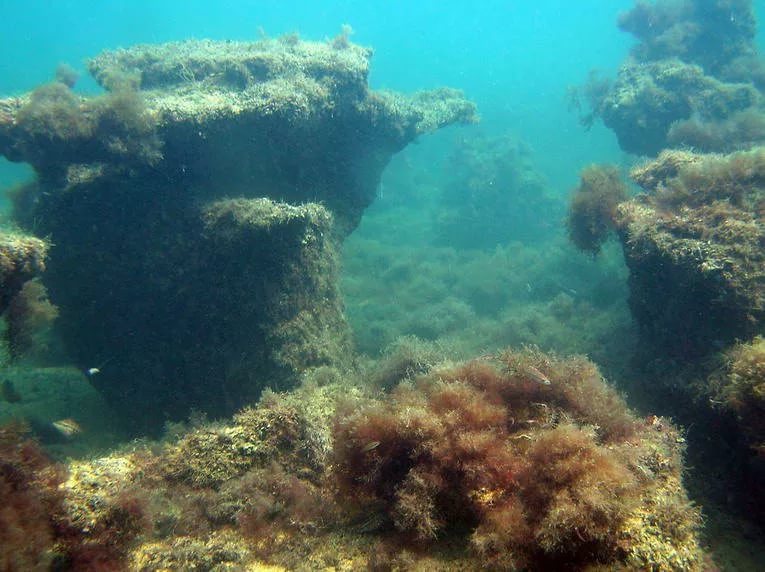 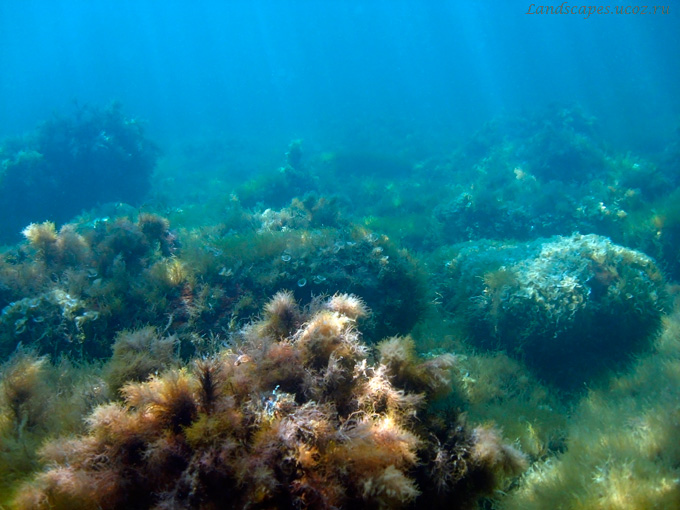 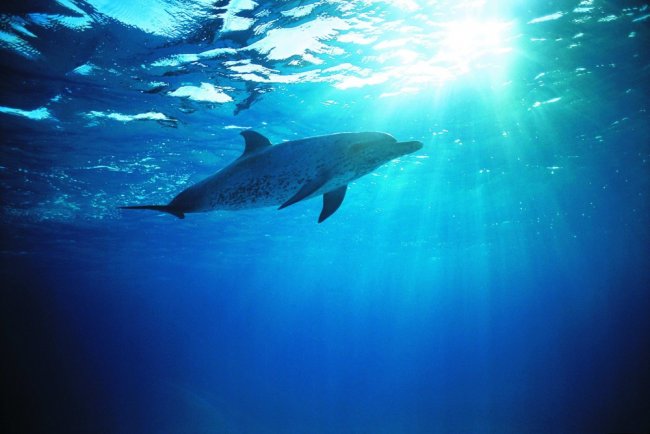 Опасные животные Чёрного моря
Может больно обжечь слизистую глаз или края губ. Ядовитые клетки находятся на бахроме маленьких щупалец которые находятся вокруг купола медузы. Если трогали медузу, даже дохлую- ополосните руки- на них могут остаться ядовитые клетки.
Медуза- аурелия
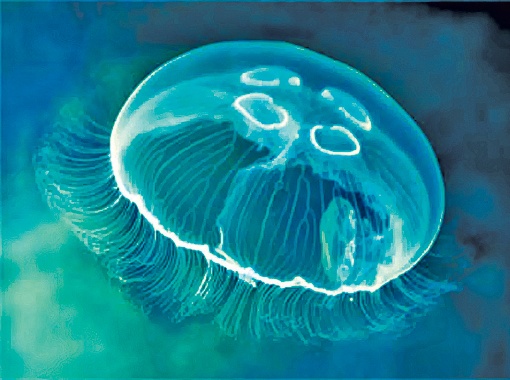 Опасные животные Чёрного моря
Медуза корнерот
На этих кружевных лопастях и находятся ядовитые клетки. Старайтесь оплывать их стороной.
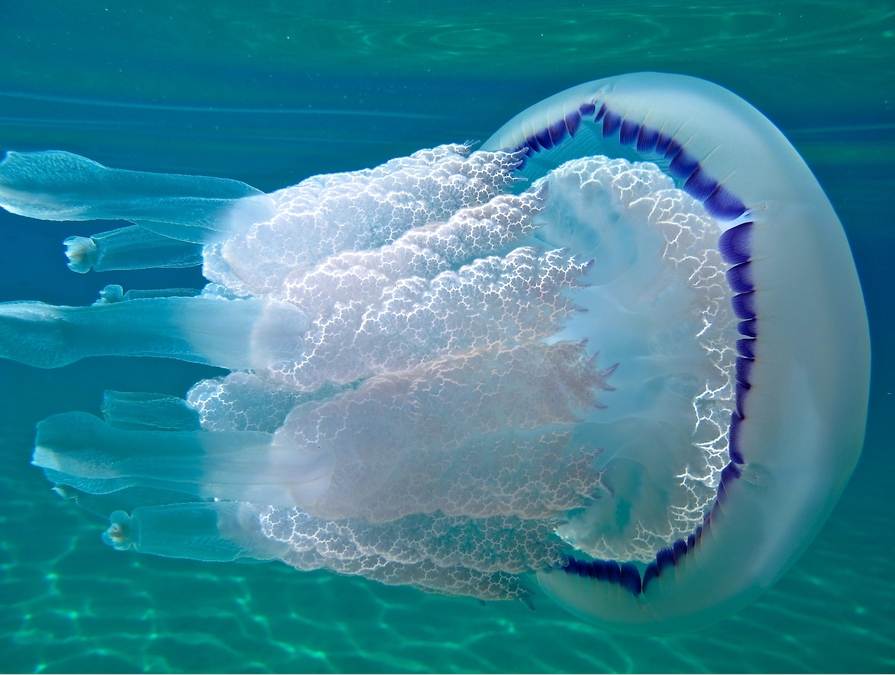 Опасные животные Чёрного моря
Морской дракончик
Чувствуя опасность, дракончик расправляет чёрный веер спинного плавника, все пять лучей которого – колючки. Укол дракончика гораздо серьёзнее, чем у скорпены. В случае такого укола нужно обратится к врачу.
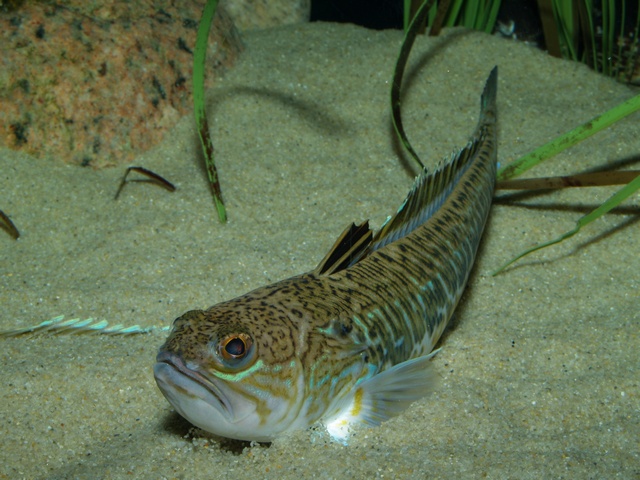 Опасные животные Чёрного моря
Морской ёрш
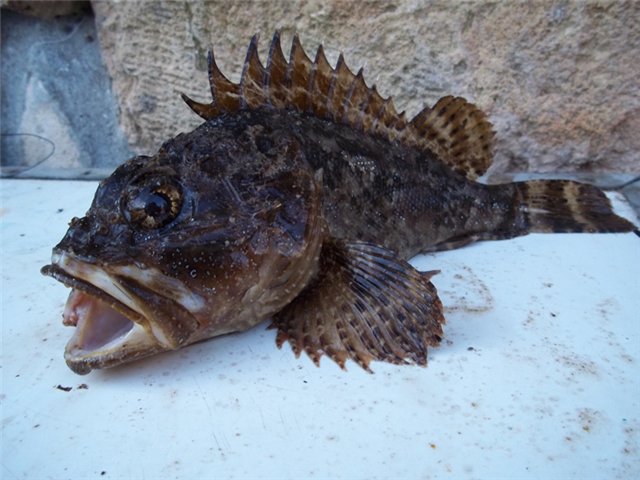 Если его потревожить он растопыривает колючки и из каждой колючки выделяется яд.
Опасные животные Чёрного моря
Скат- хвостокол, морской кот
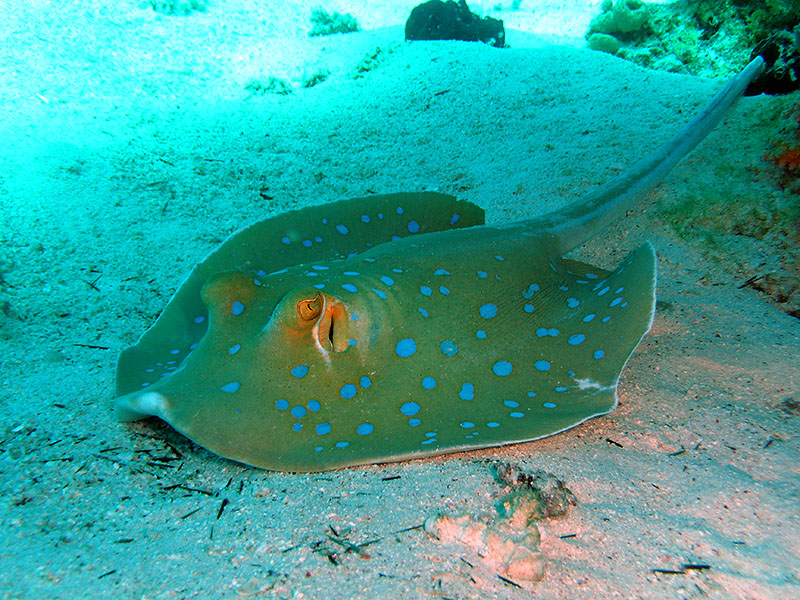 Скаты - родственники акул.
Опасные животные Чёрного моря
Скорпена заметная
Раны от шипов скорпены причиняют жгучую боль, место от укола краснеет и распухает может быть температура и недомогание. Если вы пострадали от колючек обратитесь к доктору.
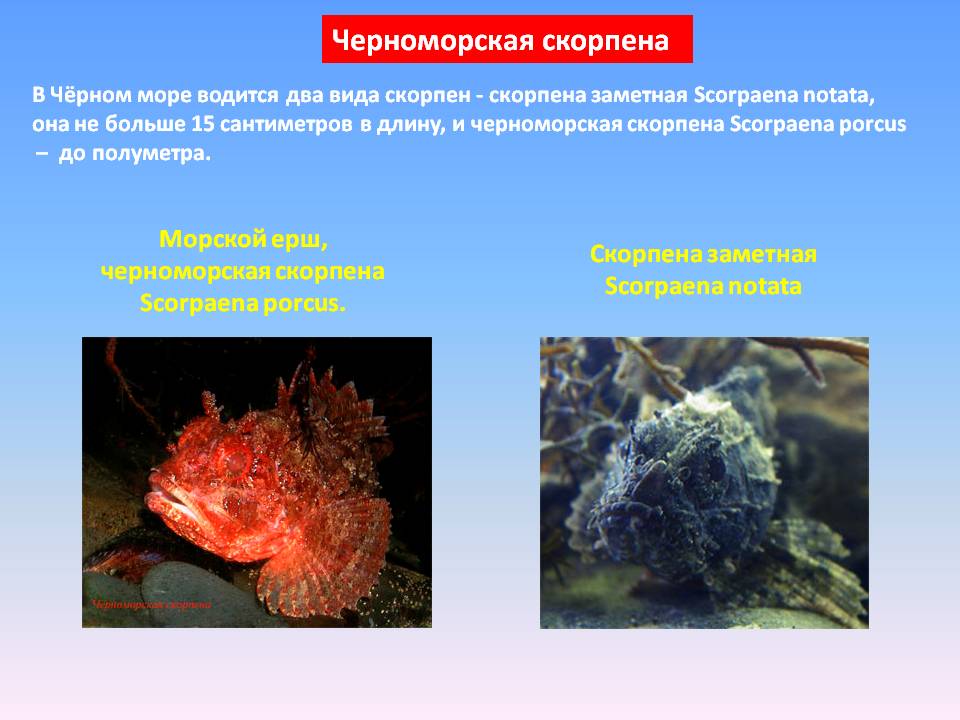 Он безопасен если не пытаться схватить его за хвост, покрытый колючками.
.
Опасные животные Чёрного моря
Скат морская лиса
Он безопасен если не пытаться схватить его за хвост, покрытый колючками.
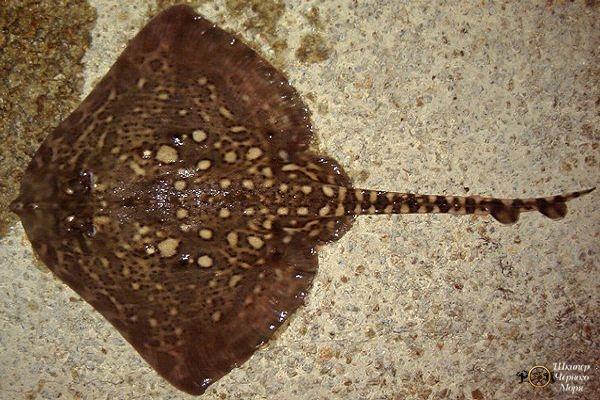 Вот мы и на самом дне!
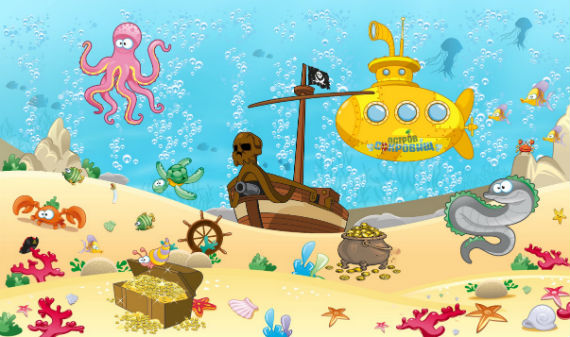 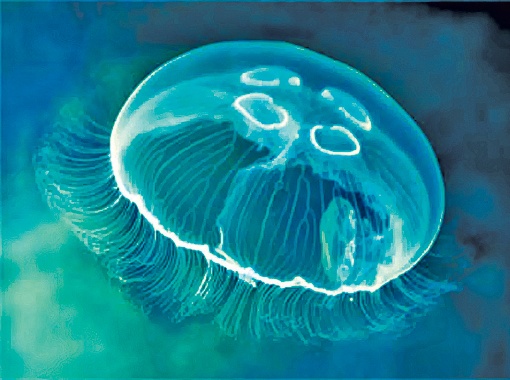 Какого морского обитателя нельзя трогать руками?
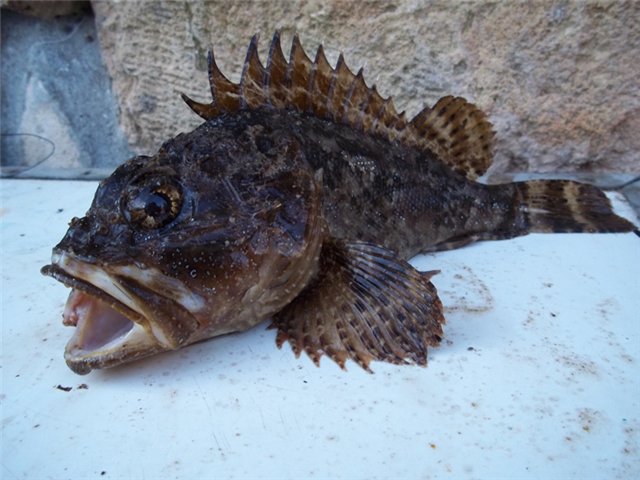 Морское чудовище с ядовитыми колючками?
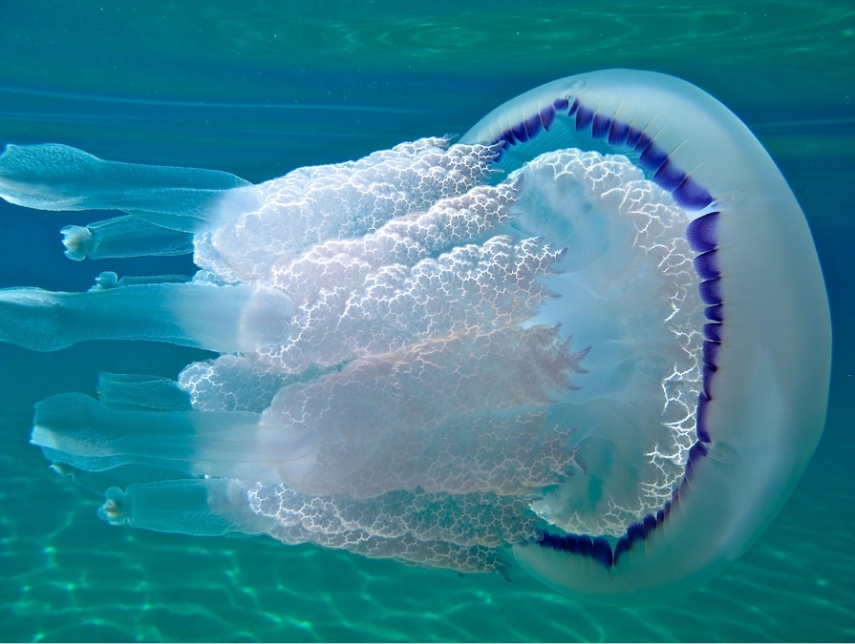 Кто обладает ядовитыми кружевами?
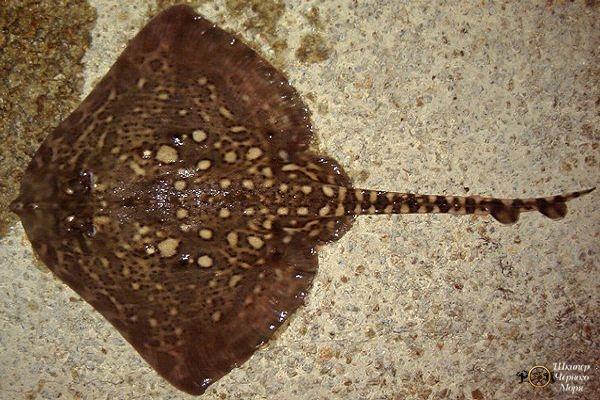 Родственники акул ?